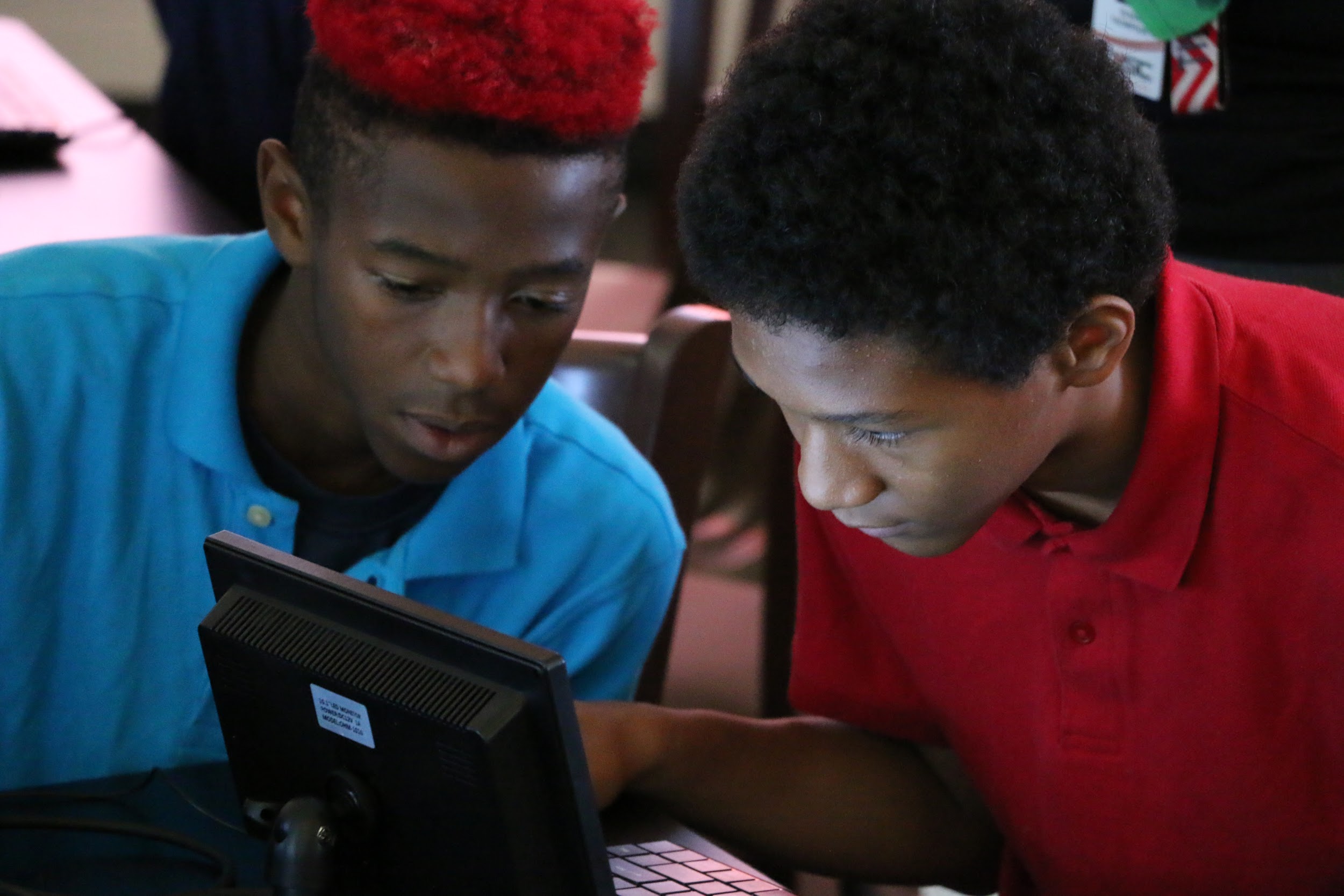 Glenwood Leadership Academy
May 2017
Data Dashboard Summary - Student Attendance, Enrollment
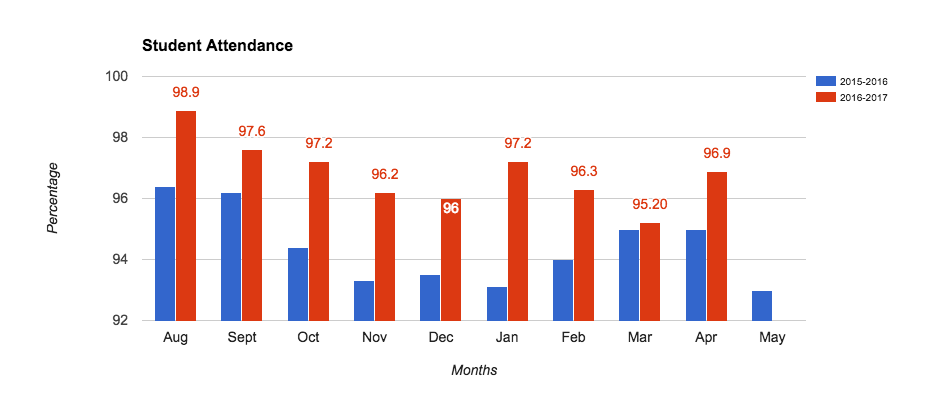 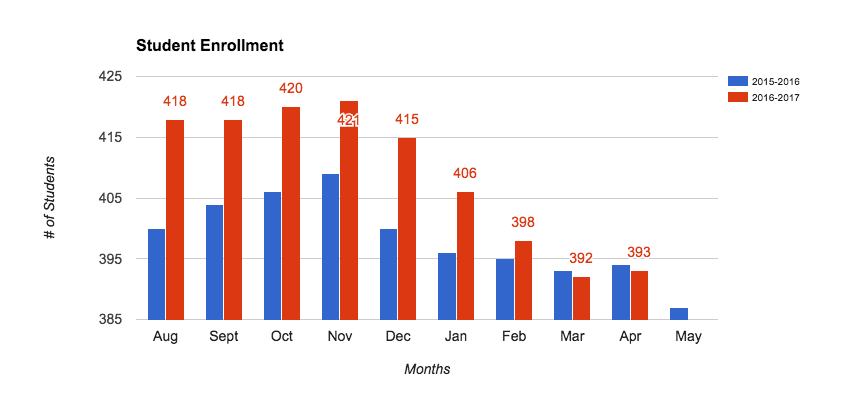 Data Dashboard Summary - Behavior
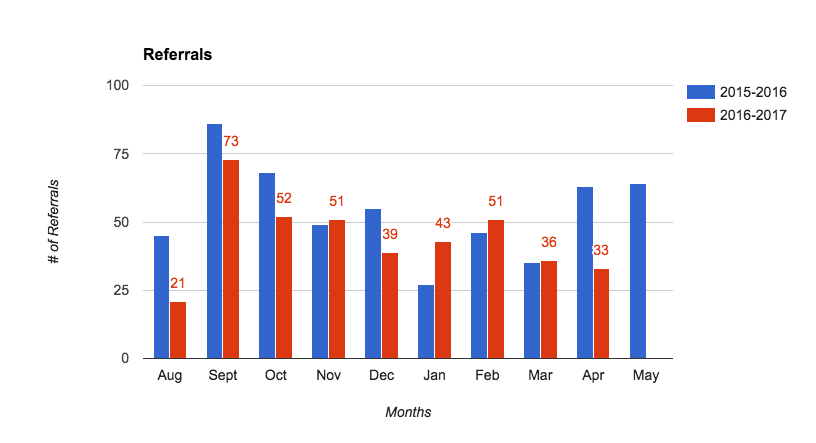 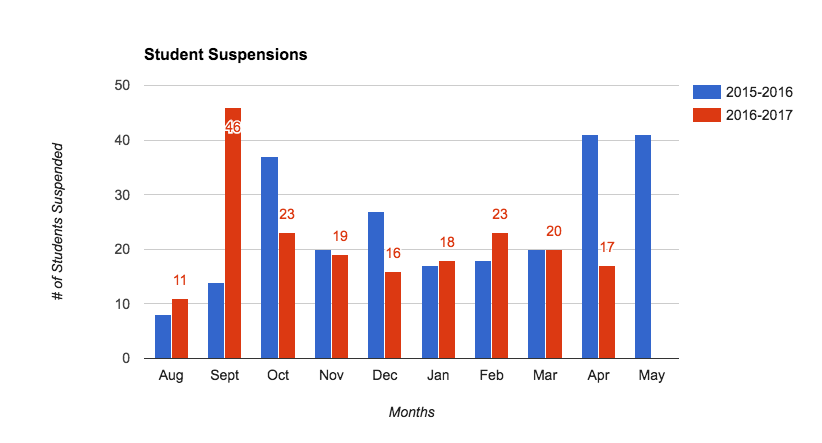 Improved difference of 
19 
referrals per day!
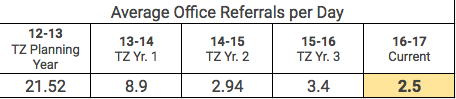 Data Dashboard Summary - ELA Student Performance (First Year NWEA)
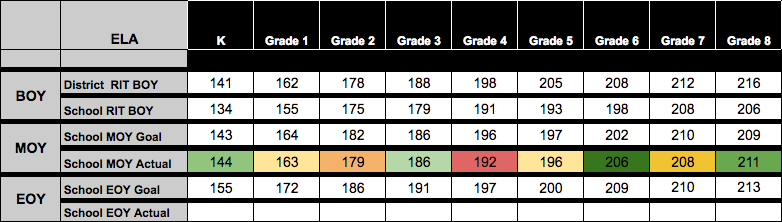 Highlight: Spring IREAD pass rates improved 9%
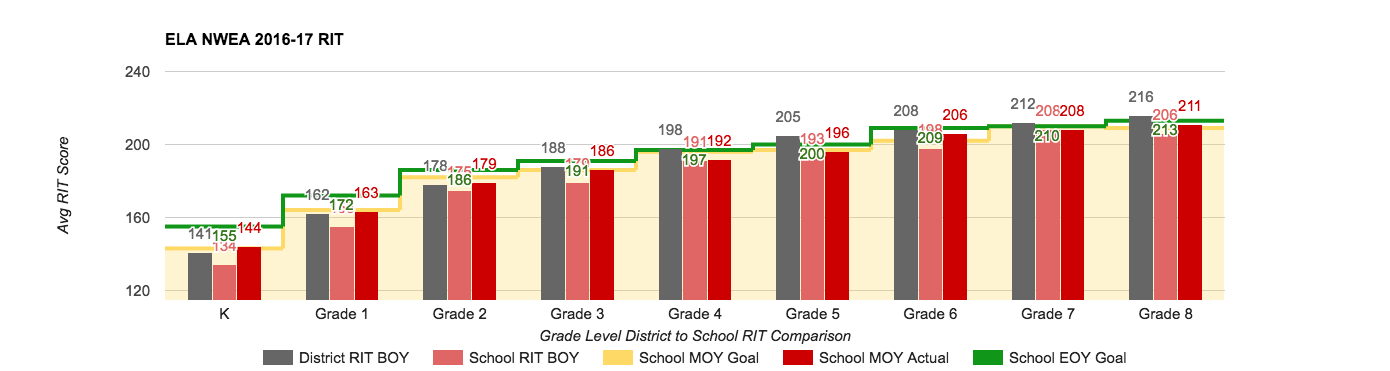 Data Dashboard Summary - Math Student Performance (First Year NWEA)
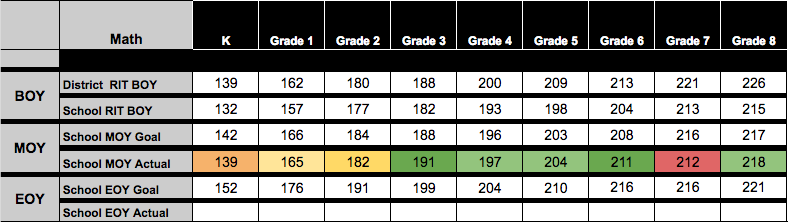 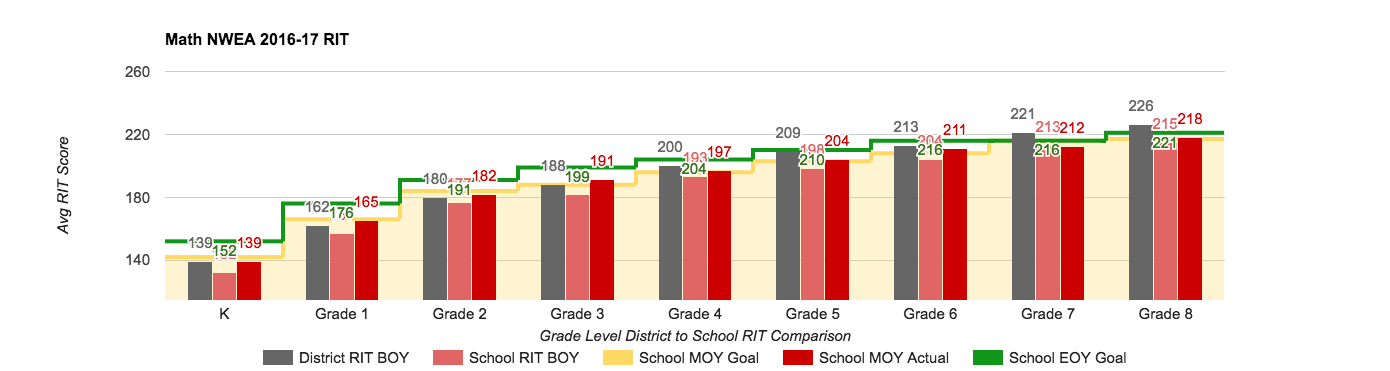 Data Dashboard Summary - Staff Retention, Staff Attendance
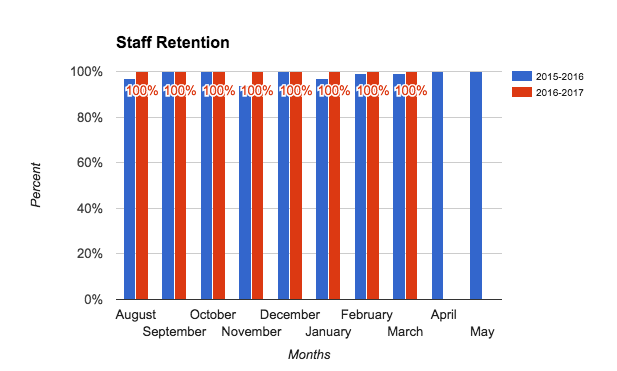 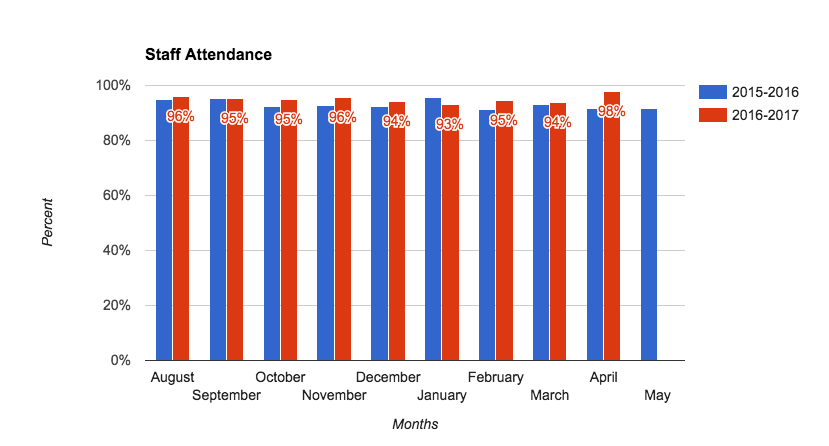 Data Dashboard Summary - Professional Development
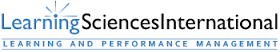 Session 1
Session 2
Session 3
Monitoring 
for Learning
Core Instruction
Core Instruction: Round 2
Goal Update - Effective turnaround school leadership
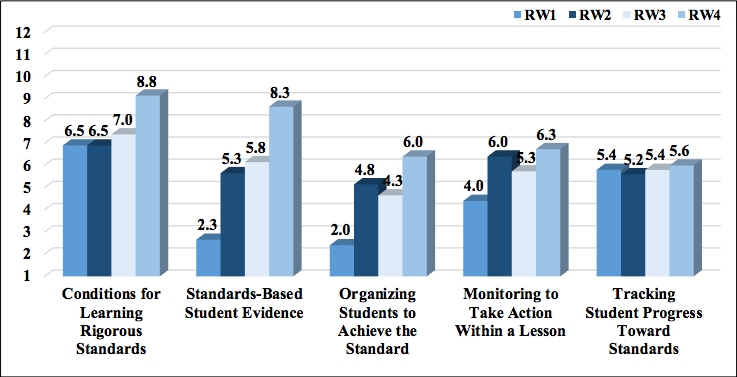 Goal Update - Effective Instruction that meets the needs of all students and is aligned with state standards
Goal: 100% of Glenwood teachers: 1) have daily visible learning targets that are specific and aligned to standards, 2) have learning tasks aligned to learning targets, 3) effectively communicate the learning target to students.
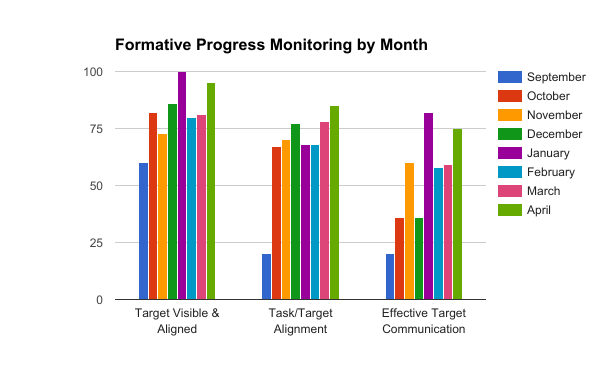 Intervention: Learning Sciences International professional development followed by tight cycles of formative and summative monitoring that drive individual teacher support.
Goal Update - Using data to differentiate instruction and provide interventions
Goal: NWEA data utilized in all grades K-8 to drive Tier I small group instruction for remediation, enrichment and Tier II interventions.
Intervention: NWEA and intervention training paired with cyclical teacher training and support provided by district data coach and school-based instructional coaches.
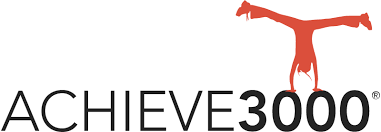 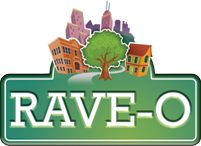 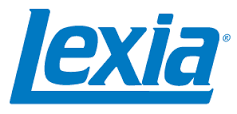 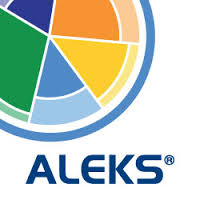 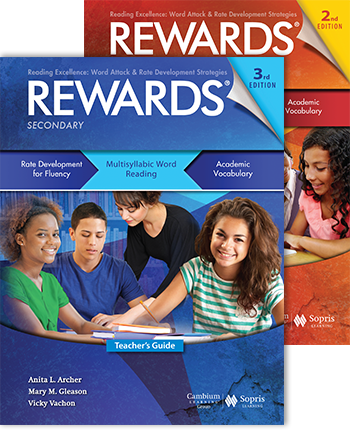 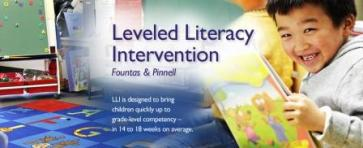 Community and Stakeholder Input and Engagement
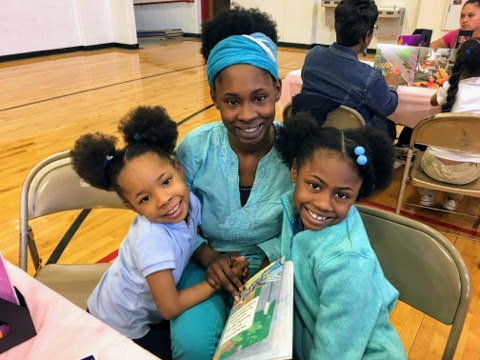 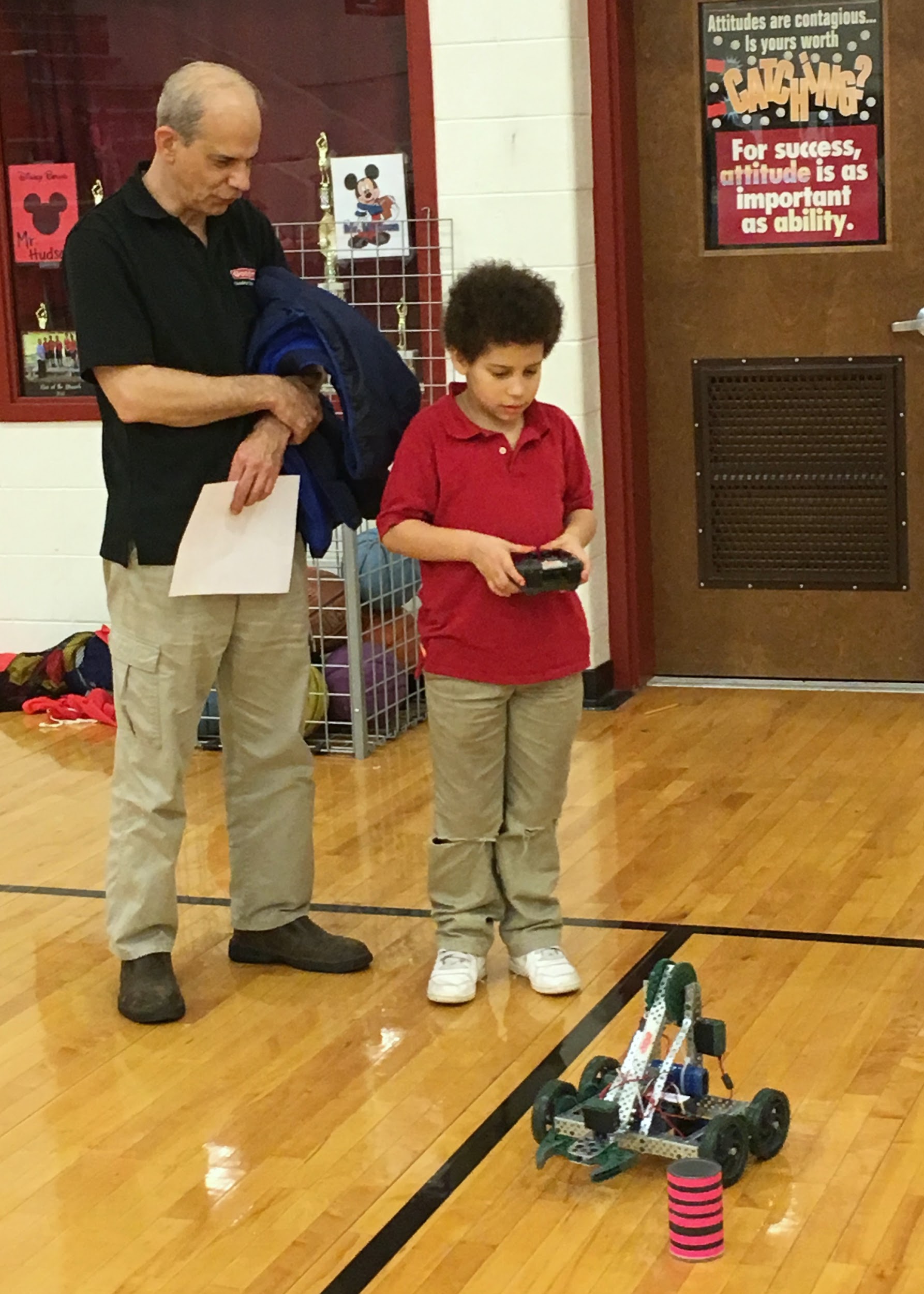 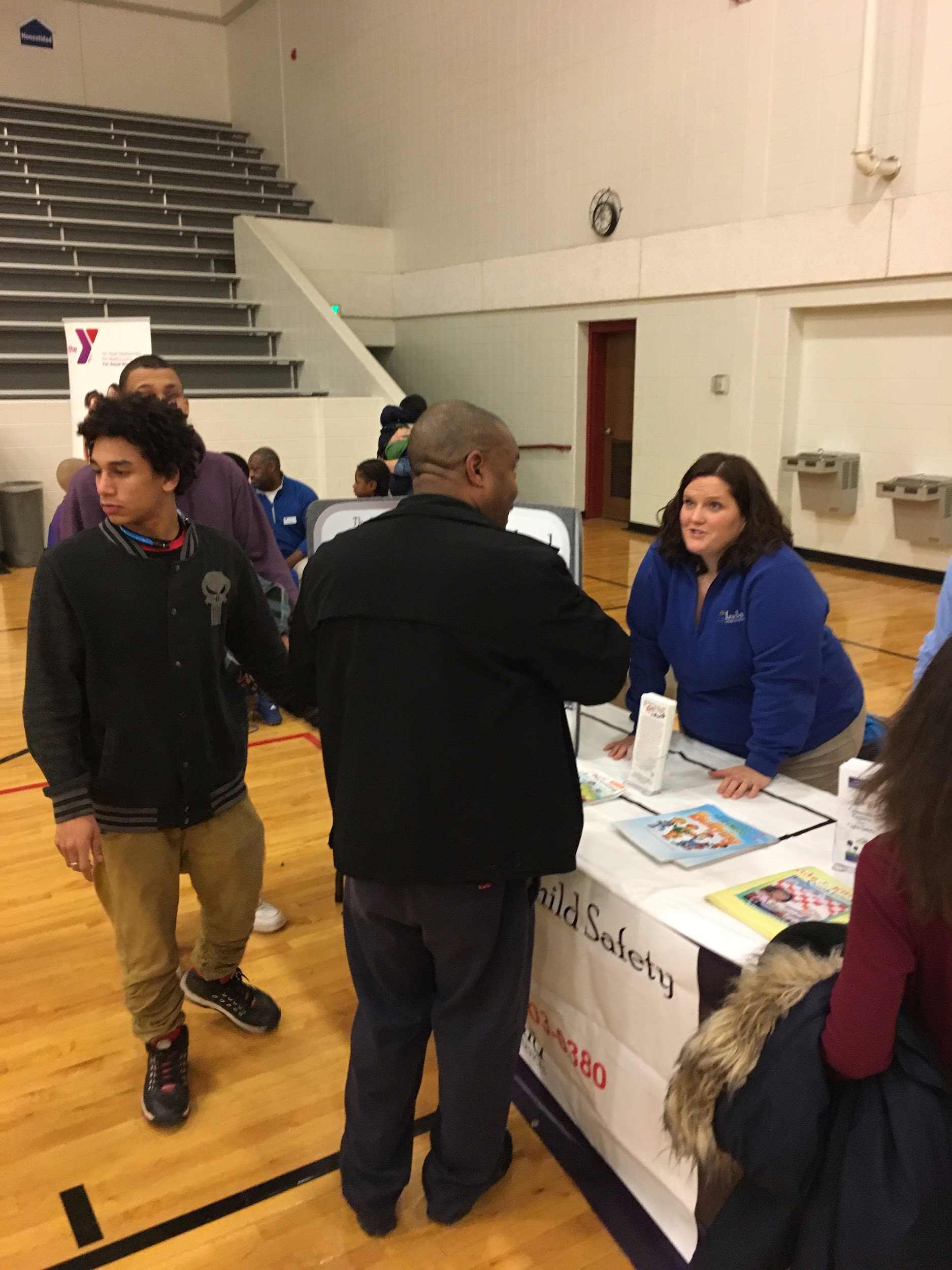 Next Steps
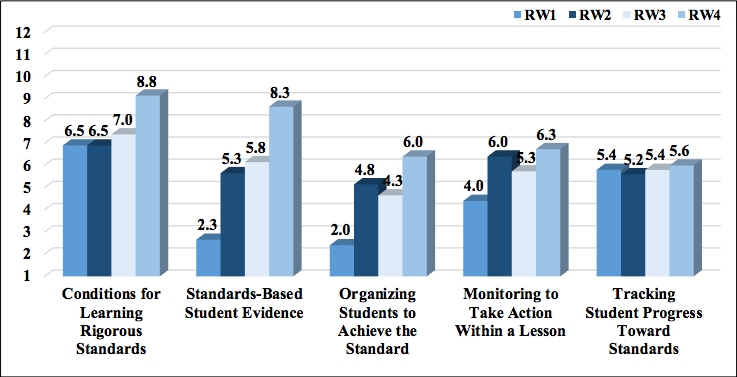 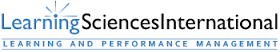